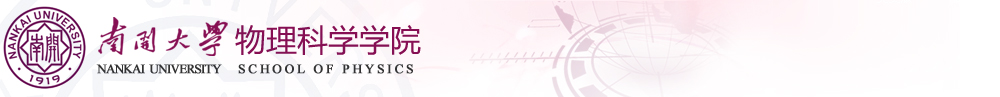 大学物理学基础
物理科学学院
李祖斌
zbli@nankai.edu.cn
2020/3/19
1
第三章 质点系统的运动规律
2020/3/19
2
§3.4  角动量、角动量定理及角动量守恒
3.4.1  质点的角动量和角动量定理
3.4.2  质点系统的角动量定理
3.4.3  质点系统的角动量守恒定律
作业：3-8，3-10，3-18
2020/3/19
3
m
θ
O
§3.4  角动量、角动量定理及守恒
3.4.1  质点的角动量和角动量定理
一 、 质点的角动量
大小：L = rmvsin
方向：右手螺旋定则判定
单位：kgm2/s       量纲：ML2T-1
2020/3/19
4
O
角动量的特性：
角动量是矢量。
描述角动量，必定指明参考点。同一质点相对不同参考点得到的角动量不同。
与动量能量一样，角动量也是物理学中最基本的概念之一
例如作圆周运动的质点相对于圆心的角动量 L = mrv，其方向垂直于轨道平面。
2020/3/19
5
例1：已知质点的位矢和动量的直角坐标，求对坐标原点的角动量。若质点在Oxy平面上运动，结果又是怎样。
解：(1) 在直角坐标系中，质点对原点O的角动量为
(2) 若质点的运动平面为Oxy面，
      则z = 0，pz = 0，则
这时质点对原点的角动量就是质点对垂直于运动
平面的z轴的角动量（或称角动量在z轴的分量）
2020/3/19
6
O
在质点作平面曲线运动时，角动量多用极坐标表示。对极点的角动量为
这说明质点角动量大小为mr2ω，方向垂直于质点的运动平面。
2020/3/19
7
例2：一质量为m的质点沿着一条空间曲线运动，该
曲线在直角坐标下的矢径为：
a、b、皆为常数。
求：该质点对原点的角动量。
解：已知
2020/3/19
8
例3：地球绕太阳的运动可以近似地看作匀速圆周运动，求地球对太阳中心的角动量。
解：已知太阳中心到地球的距离为 r =1.51011 m
地球的公转速率v = 3.0  104 m，而地球的质量为
m = 6.0  1024 千克。
所以，地球对太阳中心的角动量为：
该角动量的方向垂直于轨道平面
2020/3/19
9
例4：根据玻尔假设，氢原子内电子绕核运动的角动量只可能是 h/2 的整数倍，其中h是普朗克常数，大小为6.631034 kgm2/s，已知电子圆形轨道的半径为 r = 0.52910-10 m
求：在此轨道上运动电子的速率？
解：由于是最小半径，所以有
2020/3/19
10
二、质点的角动量定理
2020/3/19
11
m
θ
O
力矩：
定义为合力对同参考原点的力矩
大小：                      (θ为矢径与力之间的夹角)
方向：右手螺旋定则
单位：mN，量纲：ML2T-2
2020/3/19
12
角动量定理：质点所受的合力矩等于质点的角动量随时间的变化率。
角动量定理积分形式：质点所受的合力矩的时间积累量等于质点的角动量的增量。
注意：角动量和力矩都是相对于同一个参考点的。
2020/3/19
13
R
O
A

B
例5：如图所示，一半径为R的光滑圆环置于竖直平面内。有一质量为m的小球穿在圆环上，并可在圆环上滑动。小球开始时静止于圆环上的点A（该点在通过环心O的水平面上），然后从点A开始下滑。求小球滑到点B时对环心O的角动量和角速度。
解：小球受正压力和重力的作用。其中正压力指向环心O，对于O的力矩为零，故小球所受的力矩仅为重力矩，其大小为：
角动量定理
2020/3/19
14
由题B点，θ = 90º
2020/3/19
15
3.4.2  质点系统的角动量定理
每个质点的角动量：
质点系统的总角动量：
每个质点角动量定理：
对所有质点求和，则质点系统受到的总力矩：
2020/3/19
16
m2
m1
O
系统内两质点间内力矩
由于内力成对出现，大小相等方向相反，所以系统内内力矩之和为零。
质点系统的角动量定理：
质点系统相对于惯性系中任意定点的总角动量时间变化率等于作用在这系统上的所有外力相对于该点的总力矩。
2020/3/19
17
质点系统相对于惯性系中任意定点的总角动量增量等于作用在这系统上的所有外力相对于该点的总力矩的时间积累量。
需要注意的是，由于每个质点的位矢 ri 各不相同，系统受到的总力矩一般并不等于系统所受合外力F外的力矩。
内力既不改变系统的总动量，
也不改变系统的总角动量。
2020/3/19
18
若质点系所受的外力是重力，按质心的定义，合外力矩为：
上式表明，重力的合力矩与系统的全部质量集中在质心上所受到的力矩等价。
2020/3/19
19
支撑力F过轴心
例6：有两个质量分别为m1、m2 (m1 > m2) 的物体，通过一条不计质量的绳跨在一个质量忽略不计的、轴处摩擦力也忽略不计的定滑轮上，由静止释放。求： m1的加速度和速度。
O
R
R
解：以轴心为原点，以m1 、m2 、
和滑轮为质点系统，外力有重力
和滑轮轴上的支撑力F。总力矩：
m1
m2
力矩方向垂直黑板向外。
2020/3/19
20
总角动量方向也垂直于黑板向外
由绳约束的两物体速度、加速度大小相等
此题也可以利用牛顿动力学方程求解。
2020/3/19
21
3.4.3  质点系统的角动量守恒定律
由质点系的角动量定理
如果对于某一固定点，质点系统所受的合外力矩为零，则此质点系统对该点的角动量保持不变。
*  这也是自然界普遍适用的一条基本规律，是空间转动对称性的必然结果。
*  力矩为零可能是位矢为零，也可能是力为零；还可能是位矢与力同方向或反向，例如有心力情况。
2020/3/19
22
*  若质点系所受的外力都是有心力，合外力矩为零，
角动量守恒。如太阳系内各行星的角动量守恒。
*  它表示一个孤立系统的某一部分的角动量由于内部相互作用而变化时，则这一系统的其余部分必然会发生一大小相等，而且方向相反的角动量的变化，使得总角动量守恒。
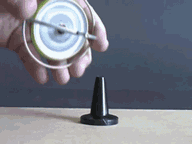 *  合外力矩在某方向上的分量为零（合外力矩可不为零），则该方向上的角动量分量保持不变。
2020/3/19
23
例7：证明一个质点运动时，如果不受外力的作用，则它对于任意固定点的角动量矢量保持不变。
解：根据牛顿第一定律该质点做匀速直线运动
如图所示，其角动量为
垂直于黑板向外。大小为
所以，如论质点运动到什么位置，角动量的大小、方向不变。不受力的质点的角动量守恒
2020/3/19
24
例8：证明关于行星运动的开普勒第二定律：行星对太阳的矢径在相等的时间内扫过相等的面积。这个结论也叫等面积原理。
解：由于行星是在太阳引力的作用下，对太阳的力矩为零，轨道角动量守恒。轨道角动量垂直于矢径与动量组成的平面，对太阳的角动量：
2020/3/19
25
为行星对太阳的矢径在单位时间内扫过
的面积，叫行星运动的面积速度。
角动量守恒意味着这一面积速度不变。
即行星对太阳的矢径在相等的时间内扫过相等的面积。这个结论也叫等面积原理。
角动量概念正式基于“面积速度”发展而来的。
2020/3/19
26
例9：一个初始速率为v0的质子被一个电荷为Ze的很重的核散射，假设质子与核之间的相互作用是平方反比型的库仑力，试求质子与重核的最近距离。
解：由于重核质量很大，核的反冲可以忽略，可认为核静止不动；有心力作用下的散射过程角动量守恒，设已知参考原点（核）到质子初动量方向上的垂直距离为b，则
质子轨道
核
质子轨道最接近核时的角
动量等于初始角动量
2020/3/19
27
质子与核组成的系统只有保守内力，无任何外力作用，所以机械能守恒。选无穷远为势能零点，初态势能为零。
由上两式可求得 s
2020/3/19
28
§3.4  角动量、角动量定理及角动量守恒
3.4.1  质点的角动量和角动量定理
3.4.2  质点系统的角动量定理
3.4.3  质点系统的角动量守恒定律
作业：3-8，3-10，3-18
2020/3/19
29
角动量定理
时间累积效应
动量定理
牛二定律，瞬时效应
动能定理
功能原理
空间累积效应